PENGANTAR EKONOMI PERTANIANKode PTE- 101002
IX. SISTEM PEMASARANHASIL PERTANIAN
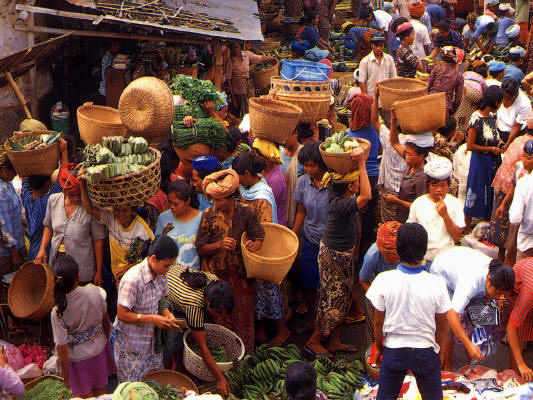 oleh :
Nur Baladina, SP.MP.
2010
DEFINISI
Pemasaran : runtutan kegiatan atau jasa yang dilakukan untuk memindahkan suatu produk  dari titik produsen ke titik konsumen.

Ada 3 unsur penting:
1. Kegiatan atau jasa, sebagai fungsi pemasaran
2. Titik produsen, menunjukkan asal produk yg dijual
3. Titik konsumen, menunjukkan tujuan akhir  pemasaran
Pemasaran merupakan kegiatan produktif karena menciptakan kegunaan (utility), yaitu proses menciptakan barang dan jasa menjadi lebih berguna.
EMPAT
KEGUNAAN PEMASARAN
possession utility
form utility
place utility
time utility
Empat jenis kegunaan yg dilakukan pemasaran:
1. Kegunaan bentuk (form utility)
	Biasanya mengubah bentuk bahan mentah dan menciptakan sesuatu yg baru.
2. Kegunaan tempat (place utility)
	Produk tersedia di suatu tempat yg masyarakatnya menginginkan barang tsb.
3. Kegunaan waktu (time utility)
	Produk tersedia pada saat yg diinginkan.
4. Kegunaan milik (possession utility)
	Barang ditransfer / ditempatkan atas kontrol dari seseorang yang menginginkan.
Sistem Pemasaran Hasil Pertanian adalah suatu kompleks sistem dalam berbagai subsistem yang berinteraksi satu sama lain dan dengan berbagai lingkungan pemasaran.




Tiga subsistem pokok di atas berinteraksi dengan tiga subsistem pendukung, yaitu:
1. Aliran (flow) : aliran barang, uang, dan informasi.
2. Fungsional : terkait dengan fungsi-fungsi pemasaran.
3. Lingkungan : iklim, sosial budaya, ekonomi/
    teknologi, dan legal (faktor politik).
SEKTOR PRODUKSI
SALURAN PEMASARAN
SEKTOR KONSUMSI
Permasalahan spesifik pemasaran hasil pertanian:
1. Karakteristik hasil pertanian
	Mudah rusak (perishability), musiman, butuh ruang yang banyak (bulkiness), dan tidak seragam (non homogenity)
2. Jumlah produsen
	60 juta petani menghasilkan berbagai produk pertanian yang berbeda dengan jumlah yang relatif kecil
3. Karakteristik konsumen
	Karakteristik konsumen yg brbeda ditunjukkan oleh permintaan individu yg berbeda dan dapat berubah sepanjang waktu
4. Perbedaan tempat
	Harga produk pertanian bervariasi antar daerah; petani sulit mengikuti perkembangan harga karena keterbatasan transportasi, informasi, dsb.
5. Efisiensi pemasaran
	Setiap produk sebisa mungkin dijual dengan biaya terendah.
FUNGSI - FUNGSI PEMASARAN
Fungsi Pemasaran : kegiatan utama yang khusus dilaksanakan untuk menyelesaikan proses pemasaran.

Klasifikasi Fungsi Pemasaran :

1.  FUNGSI PENYIMPANAN
	Alasan utama produk2 pertanian perlu penyimpanan:
	- produk bersifat musiman, perlu keseimbangan antara periode
	   panen dan periode paceklik.
	- adanya permintaan untuk produk2 yg berbeda sepanjang
	   tahun dan konsumen bersedia membayar biaya penyimpanan
	   agar produk tersedia sepanjang tahun.
	-  perlu waktu untuk menyalurkan produk dari produsen ke
	   konsumen.
	- perlu carryover stocks (stok persediaan) u/ musim berikutnya.
Umumnya, penyimpanan dalam jangka waktu yang lama menyebabkan kualitas bahan pangan menurun dan pengurangan berat (menyusut) sehingga jadi lebih tidak menguntungkan.

Namun ada juga produk-produk pertanian yang mengalami perbaikan melalui penyimpanan, seperti keju dan anggur.

Kondisi yg perlu dipertimbangkan dalam penyimpanan: 
	1. Penyimpanan sangat penting dilakukan u/ komoditi yang 	dipanen & dipasarkan dalam jangka waktu pendek.
	2. Penyimpanan kurang begitu penting u/ produk2 yg 	dipasarkan sepanjang tahun & melimpah pada waktu 	tertentu.
	3. Penyimpanan semakin kurang penting u/ produk2 yg 	dipasarkan dalam kuantitas yg relatif seragam sepanjang 	tahun.
2. FUNGSI TRANSPORTASI
	Tujuan utama:  menjadikan suatu produk berguna dengan memindahkannya dari tempat proses produksi (produsen) ke konsumen. Perhatian utamanya waktu dan  biaya.

	Faktor2 yang mempengaruhi biaya transportasi :
	a. Jarak antara Lokasi Produksi dan Konsumen
Truk
Biaya transportasi per unit produk
Kereta api
Kapal
Jarak
a
b
c
b. Area Pasar yang Dilayani
	Petani/produsen akan mengirimkan produk-produk mereka ke tempat yang menawarkan harga bersih tertinggi (harga dikurangi biaya transportasi). 

c. Bentuk Produk yang Dipasarkan
	- Akan semakin murah memindahkan produk yg diproses
	  (processed product) jika terletak di daerah produksi
	  bahan mentah. Contoh : pabrik2 pengolahan susu menjadi 	mentega / keju biasanya terletak di wilayah produksi susu. 

   -  Produk2 dengan biaya transportasi tertinggi akan diproduksi
	  di daerah yang paling dekat dengan pasar. Contoh : 	penyuplai susu cair.

	  Urutan dari zona terdekat sampai terjauh :
Penyuplai mentega/ keju
Penyuplai susu cair
Penyuplai cream
d. Ukuran dan Kualitas Produk yang Dipasarkan
	Produk2 dari wilayah yg jauh cenderung memiliki ukuran yg cermat & kualitas yg lebih tinggi dari produksi lokal.

	Produsen tidak akan memasarkan produknya yang paling tidak dapat menutupi biaya pemasaran.

	Contoh: Biaya transportasi dr daerah produksi A ke pasar Rp 50/kg
	dari daerah produksi B ke pasar Rp 40/kg. Biaya pemasaran lain kedua daerah tsb sama Rp 10/kg. Sedangkan harga produk tsb berdasarkan ukuran & kualitasnya sbb :
3. FUNGSI GRADING DAN STANDARISASI
	Grading : penyortiran produk2 ke dalam kesatuan2 atau unit menurut salah satu atau lebih sifat kualitas mereka, seperti ukuran, berat, bentuk, warna, aroma, panjang, diameter, kekuatan/kepadatan, tekstur, keseragaman, kandungan uap, kerusakan fisik, dll.

	Standarisasi : praktek menjadikan spesifikasi kualitas grade seragam antara pembeli dan penjual dan antara satu tempat dengan tempat yg lain dan dari waktu ke waktu. Contoh : grading u/ beras umumnya didasarkan jenis varietas, aroma, tingkat butir pecah, tingkat kotoran, dan kandungan air.

	Penentuan grade produk pertanian di Indonesia dengan panca indera; tuntutan internasional menggunakan uji kimia, biologi & fisik melalui peralatan standar.
4. FUNGSI PERIKLANAN (ADVERTISING)

	Tujuan umum pemasangan iklan produk pertanian :
	a. Menginformasikan pada konsumen apa yg tersedia untuk  	dibeli. Cara ini paling cocok diterapkan u/ memasarkan 	produk2 baru yg dipasarkan & belum begitu dikenal 	konsumen.
	b. Mengubah permintaan atas suatu produk.
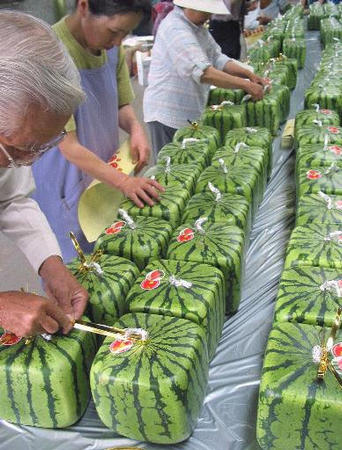 Penggunaan iklan saat ini sangat mempengaruhi minat beli konsumen pada produk2 tertentu. Namun semakin tidak elastis harga barang pada permintaan, semakin sulit untuk merangsang penjualan melalui pemakaian iklan.
Permasalahan dlm periklanan produk pertanian, yaitu  : 

Produk pertanian umumnya tidak tahan lama (mudah busuk) & diproduksi oleh beribu-ribu unit produksi perseorangan yg relatif kecil sehingga sulit u/ standarisasi & pemasaran dalam jumlah besar dengan produk yg seragam. 

2.  Permintaan sebagian besar produk pertanian adalah inelastis & semakin inelastis sepanjang tahun sehingga semakin sulit untuk merangsang penjualan melalui pemakaian iklan. 

3.  Bermacam-macam produk pertanian banyak dikonsumsi masyarakat namun konsumen tidak terpaku pd satu produk karena sebagian besar produk pertanian tidak bermerek, sehingga diferensiasi produk secara umum sulit dilakukan.

4.  Memiliki sedikit daya tarik emosional
	  Kentang, buncis, tepung, dll menawarkan kalori dan rasa kenyang yg sama.

5.  Sulit mendapatkan dana untuk membuat suatu program iklan untuk komoditi pertanian.
MARJIN DAN BIAYA PEMASARAN
Konsep Dasar Marjin Pemasaran
Marjin Pemasaran : perbedaan harga di antara tingkat lembaga dalam sistem pemasaran, atau perbedaan antara jumlah yang dibayar konsumen dengan jumlah yang diterima produsen atas suatu produk pertanian yang diperjualbelikan pada waktu, volume, dan kualitas yang sama. 

Secara matematis :

				       MP =  Pr  -  Pf

	MP = Marjin Pemasaran
	Pr   = Harga di tingkat pedagang eceran
	Pf   = Harga di tingkat petani
Marjin Pemasaran secara grafis :








Kurva penawaran turunan dan kurva permintaan primer menentukan harga pada pengecer. 
Kurva penawaran primer dan kurva permintaan turunan menentukan harga pada usahatani.
Harga
SD (Derived Supply)
SP (Primary Supply)
Pr
Marjin Pemasaran
DP (Primary Demand)
Pf
DD (Derived Demand)
Jumlah
Nilai marjin pemasaran terdiri dari 2 komponen:
a. Marketing costs, yaitu imbalan terhadap faktor produksi yang dipakai di dalam proses pemasaran yang terdiri dari upah, sewa, bunga, dan laba (lebih fokus pada biaya pemasaran).
b. Marketing charges, yaitu imbalan terhadap jasa yang diberikan oleh lembaga pemasaran mulai dari pedagang pengumpul, pedagang besar, grosir, maupun pengecer (lebih fokus pada keuntungan pemasaran).
Sebab-sebab marjin pemasaran tinggi :
	1. Banyaknya penyediaan layanan pemasaran yg diminta konsumen.
	2. Biaya pemasaran yg terlalu berlebihan, karena :
	    - transportasi yg tidak mencukupi
	    - fasilitas & metode penyimpanan & penanganan yg kurang baik
	    - kurangnya pelatihan pemasaran & organisasi yg lemah.
1 kg
beras
Konsep Produk Referensi
1 kg
padi
Perkembangan ilmu pemasaran mensyaratkan adanya perhitungan marjin pemasaran dengan pendekatan yang konsisten. Karena 1 kg di tingkat petani dapat menjadi < 1 kg sampai di pengecer/konsumen. 

Smith : perlu adanya titik awal menunjukkan 1 kg dari produk yg dijual ke konsumen  produk referensi
Bandingkan
Macam Produk Referensi
PRODUK
REFERENCE
Reference 
to Petani

Berat produk setelah susut

Berat awal produk
Reference
to Pengecer

Berat awal produk

Berat produk setelah susut
Menghitung Marjin Pemasaran
Dengan memilih saluran dari komoditi spesifik yang telah ditentukan dan mengikutinya dalam sistem pemasaran. 
	Bisa dimulai dari petani sampai ke konsumen akhir/konsumen, dan sebaliknya.
Membandingkan harga produk pada berbagai level pemasaran yang berbeda. Kelemahan metode ini:
	- penetapan harga kadang tidak mewakili level harga sebenarnya
	- harga yg digunakan kadang tidak sebanding kualitasnya 
	- harga yg digunakan kadang tidak sebanding kuantitasnya
	- kelambatan waktu operasi pemasaran
3. Mengumpulkan data penjualan dan pembelian kotor dari 
	tiap jenis pedagang sesuai dengan jumlah unit yang ditangani. Pertimbangkan product reference.
Kendala dalam mengumpulkan data marjin pemasaran :

Terkadang pedagang tidak hanya menjual satu komoditi sehingga biaya yang dikeluarkan oleh pedagang tidak mudah untuk dipilah-pilah sesuai komoditi.
Biaya yang dikeluarkan setiap kilogram suatu komoditi sangat bervariasi, sehingga penting untuk menjelaskan perhitungan variasi dari biaya rata-rata.
Harga produk pertanian yang relatif sangat berfluktuasi menyebabkan kemungkinan terjadinya perbedaan harga dalam waktu yang relatif singkat.
Adanya produk yang hilang karena penurunan kualitas dan rusak.
Rincian Kemungkinan Biaya Pemasaran
1. Biaya Persiapan & Biaya Pengepakan
	Meliputi biaya pembersihan, sortasi dan grading, juga biaya pengepakan (packaging) yg tergantung tujuan tempat penjualan
2. Biaya Handling
	Biaya u/ melakukan pengepakan (packed) dan pembukaan pak (unpacked), bongkar muat di berbagai tingkat lembaga pemasaran.
3. Biaya Produk yang Hilang 
	Produk pertanian dalam proses pemasarannya banyak mengalami susut, baik karena kerusakan & penanganan yg kurang baik, jarak yg jauh, atau tidak laku saat panen raya.
	Perhitungan penyusutan produk relatif kompleks karena dapat terjadi berat masih tetap tapi kualitas sudah menurun.
4. Biaya Transportasi
	Biaya u/ mengangkut produk dari satu tempat ke tempat lain, baik manusia, hewan, truk, atau kontainer.

5. Biaya penyimpanan
	Perlu diperhitungkan apakah biaya penyimpanan relatif sesuai dengan kenaikan harga jual.

6. Biaya Prosesing
	Biaya prosesing perlu perhatikan faktor konversi. Besarnya biaya prosesing tergantung biaya BBM, biaya depresiasi, pajak, upah TK, dll.
7. Biaya Modal
	Uang / modal yg dipinjam perlu ditambah biaya kolateral dan bunga. Biaya yg tidak berasal dari pinjaman perlu diperhitungkan biaya kesempatan (opportunity cost).

8. Pungutan2, Komisi, dan Pembayaran Tidak Resmi
	contoh : retribusi pasar, komisi ke broker, pajak, pungli.
Tugas
Carilah info tentang sebuah perusahaan agribisnis,
kemudian identifikasi :

Bagaimana saluran pemasaran produknya?
Kelembagaan apa saja yang terlibat dalam pemasaran produknya?
Fungsi pemasaran apa saja yang dilakukan perusahaan tersebut terhadap produknya?
(Jika perlu) Hitung besarnya marjin dalam pemasaran produk agribisnis tersebut!